Behçet's disease
Diala Al-horani
Elan Nawaiseh 
Sohaib Tarawneh
Behçet's disease, or Behçet's syndrome, is a rare and poorly understood condition that results in inflammation of the blood vessels and tissues.

It’s a chronic, relapsing-remitting, occlusive vasculitis affecting multiple organ systems

First described in the 1930’s by the Turksih dermatologist Hulusi Behcet who noted the triad of aphthous oral ulcers, genital lesions, and recurrent eye inflammation.
Who gets Behcet’s Disease?
The disease is most common along the “Old Silk Route,” which spans the region from Japan and China in the Far East to the Mediterranean Sea.

• Predominant age: 3rd to 4th decades.
• Predominant sex: M > F and with more severe disease in some Mediterranean areas.

• Turkey has the highest prevalence: 80 to 370 cases per 100,000 population.
What causes Behcet’s Disease?
Etiology and pathogenesis – Unknown
Immunogenetics, immune regulation, vascular abnormalities, or bacterial and viral infection may have a role.
The presence of the gene HLA–B51 is a risk factor for this disease (but it isn’t enough).
Viral and bacterial infection:
   HSV-1
   Hepatitis virus
   Streptococcal infection
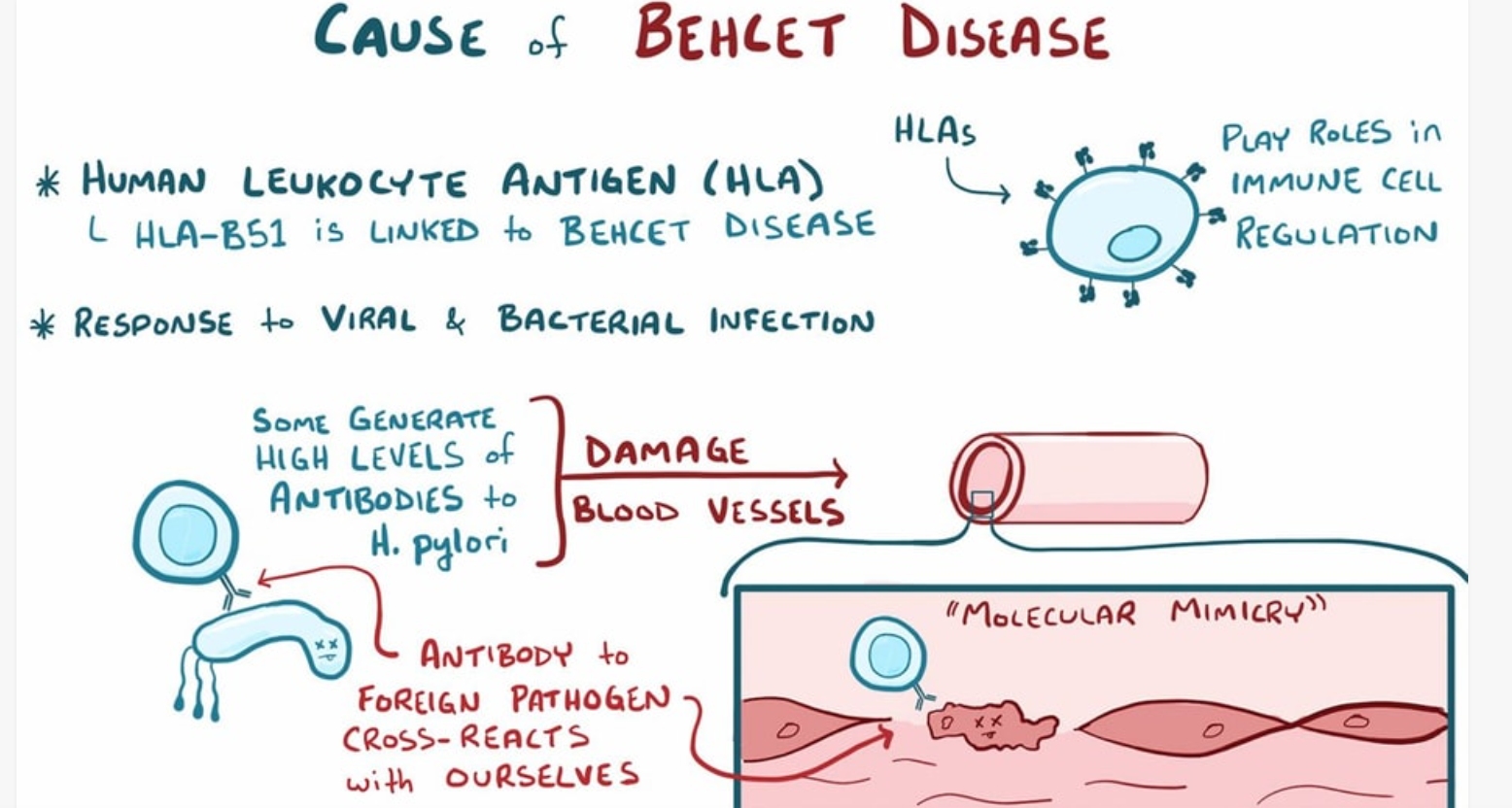 Behcet’s disease is both auto inflammatory and autoimmune disorder. 

Auto inflammatory :refers to inherited disorders with episodes of recurrent inflammatory reactions of the innate immune system without remarkable provocation.

 Autoimmunity :refers to significant levels of high titer auto antibodies or antigen specific T cells.
History
• Signs and symptoms may be recurrent, may precede onset of mucosal membrane ulcerations by 6 months to 5 years.
 • Prior to onset of disease, patients may experience a variety of symptoms.
      • Malaise
      • Anorexia  
      • Weight loss
      • Generalized weakness
      • Headache 
      • Perspiration 
      • Decreased or elevated temperature
      • Lymphadenopathy 
      • Pain of the substernal and temporal regions 
   A history of repeated sore throats, tonsillitis, myalgias, and migratory erythralgias without overt arthritis is common.
Clinical findings
Recurrent oral & genital ulcers, ocular lesions skin manifestations & arthritis / arthropathy most frequent clinical manifestations.
Behcet’s may occur at many sites throughout the body but the disease has a predilection for certain organs and tissues:
Eye
Mouth
Skin
Lungs
Joints
Brain
Genitals
Gastrointestinal Tract
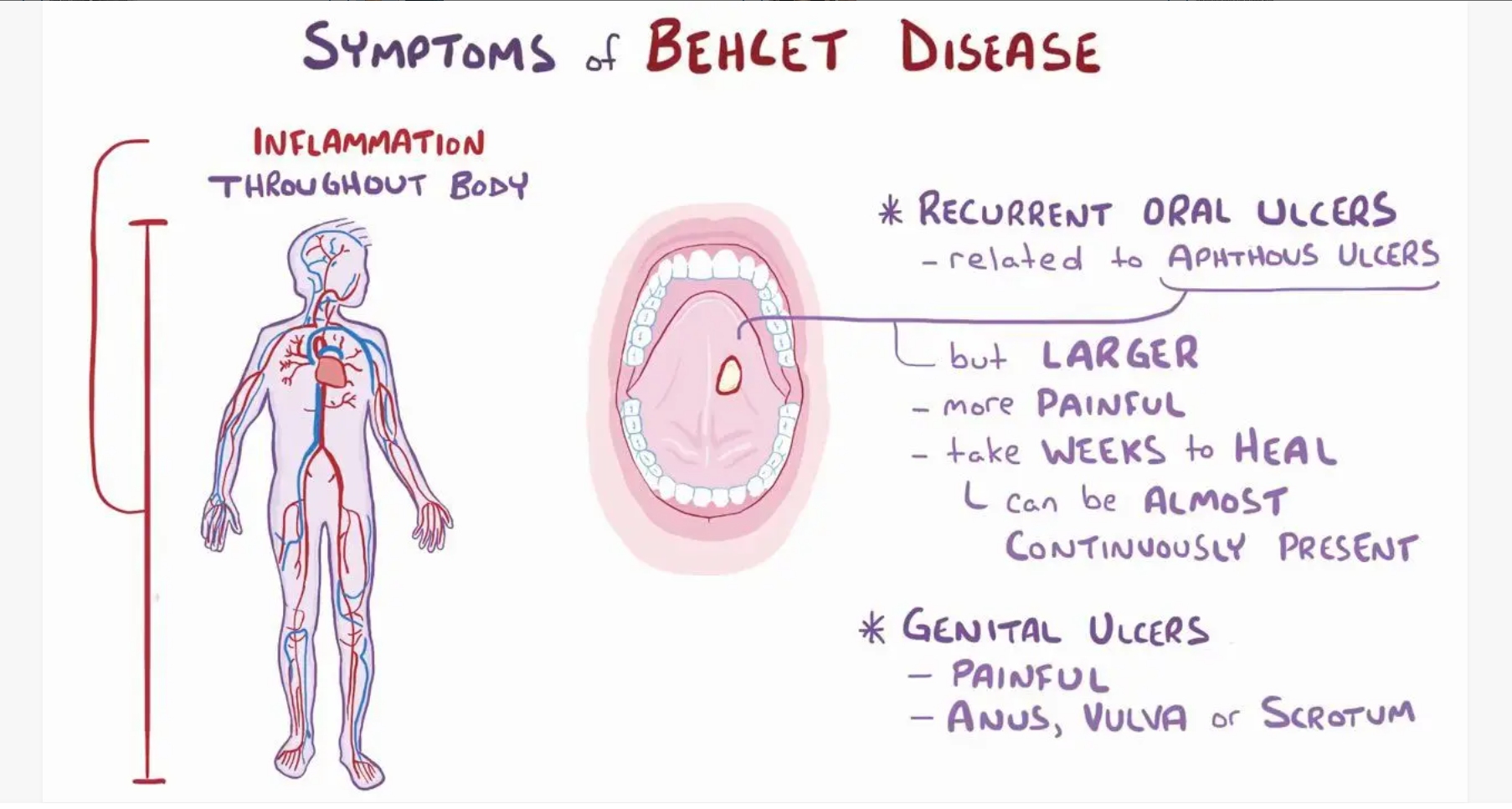 spectrum of organ involvement
Oral ulcers (100%)
Indistinguishable from common aphthae (canker sores).
 Aphthae may be more extensive, more painful, more frequent, and evolve quickly from a pinpoint flat ulcer to a large sore.
 Lesions can be shallow or deep (2-30 mm in diameter) and usually have a central, yellowish, necrotic base and a punched out, clean margin.
 Appear singly or in crops, located anywhere in the oral cavity, persist for 1-2 weeks, and subside without leaving scars.
 M/c sites - tongue, lips, buccal mucosa, and gingiva.
 Tonsils, palate, and pharynx are less common sites.
 Interval b/w recurrences ranges from weeks to months.
3 types:
Minor ulcer
    Consists of 1-5 small, moderately painful ulcers persisting for 4- 14 days
 Major ulcer
     1-10 very painful ulcers, measuring 10-30 mm, persisting up to 6 weeks, and possibly leaving a scar upon healing 
Herpetiform ulcer
     Recurrent crop of as many as 1000 small and painful ulcers
Genital manifestations
Genital ulcers (90%, M>F)  resemble their oral  counterparts but cause  greater  scarring.
In males, usually occur on  scrotum, penis, and groin.
In females, occur on  vulva, vagina, groin, and cervix
Ulcers may be found in urethral  orifice and perianal area.
Epididymitis may arise in men
Cutaneous manifestations(58.6-97%)
A variety of skin lesions may appear :
  Erythema nodosum–like  lesions.

  Papulopustular  eruptions.

  Sweet syndrome–like  lesion.

  Erythema multiforme–like lesions

  Ulcers

  Pyoderma gangrenosum
Papulopustular    eruptions.
Pyoderma gangrenosum
Erythema nodosum
Sweet syndrome
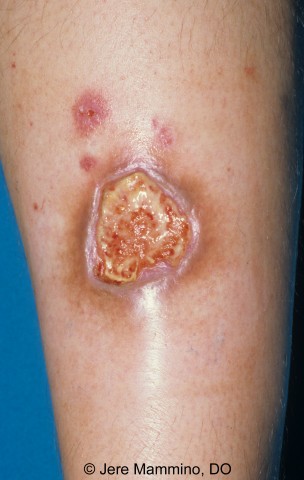 Ocular manifestations(47-65%)
Major cause of morbidity.
Ocular lesions are:
  Anterior uveitis
  Posterior uveitis (Retinal vasculitis)-lead to blindness.
  Hypopyon.
Secondary complications (Cataract,Glaucoma,Tractional retinal detachment,chronic,cystoid,macular edema,vision loss & Neovascular lesions)
Blindness occur within 4-5 years from onset of ocular
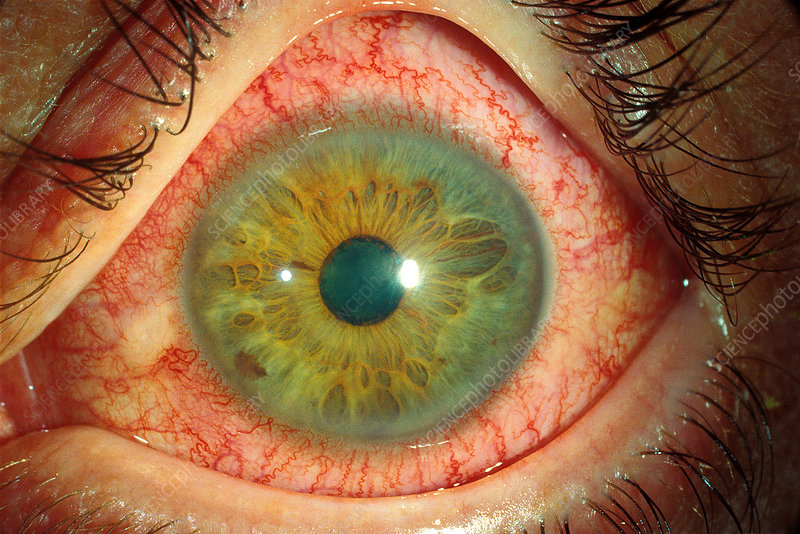 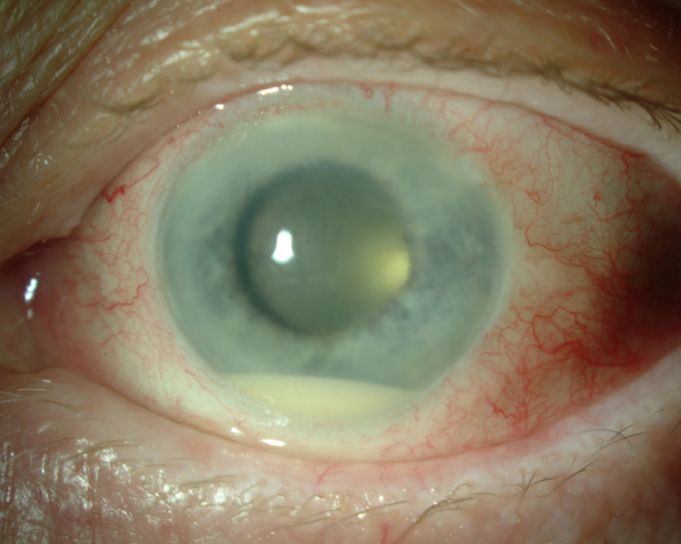 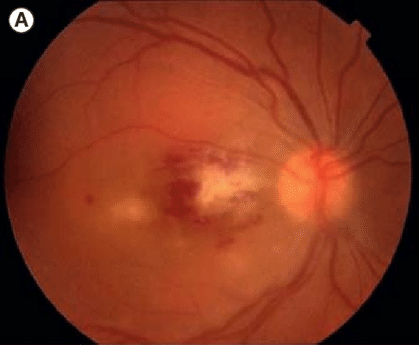 Vascular involvement
Occurs in 30-50%, mostly men. 

 H/P- media thickening, elastic fiber splitting, and perivascular round cell infiltration.

  4 types of vascular lesions – 
        • Arterial and venous occlusions, aneurysms, and varices.

  Venous inv. M/C occlusion, rarely varices.

  M/C sites - SVC,IVC, deep femoral vein, and subclavian vein.
Arterial complications, 7% , M/C Aneurysm and occlusion
  Subclavian and pulmonary artery, Most commonly occluded. 
  Pulseless disease -subclavian artery occlusion.
  Hypertension - renal artery stenosis.
  Femoral artery stenosis - intermittent claudication, AVN of femoral head.
  Pulmonary vasculitis - dyspnea, chest pain, cough haemoptysis.
  Aneurysm accounts for most vascular deaths.
  Common sites- abdominal aorta, femoral and thoracic artery.
Gastrointestinal involvement (>10%)
 Clinical spectrum is enormously varied • Anorexia, vomiting, dyspepsia, diarrhoea, abdominal distension, abdominal pain and  intestinal ulcers, occurring primarily in the ileum and colon and closely resembling Crohn disease, may occur.

 Cardiac manifestations (5-17%)
 Coronary vasculitis and thrombosis, pericarditis, myocarditis, endocarditis with granulomatous changes or fibrosis, regurgitation, and diastolic dysfunction

 Lung involvement (up to 18%)
 Pulmonary vasculitis, hypertension, pleural effusions and Aneurysms
Joint manifestations (30 - 40%)
More than half patients develop signs or symptoms of synovitis, arthritis, and/or arthralgia during course of disease.
 Most frequent minor feature in childhood-onset BD is reported to be arthritis, occurring in 11 of 40 patients.
 Multiple-joint involvement is common.
 Clinical features have been reported as pain, tenderness, swelling, limitation of joint movement, warmth, and morning stiffness.
Knee,Ankle & Elbow joints commonly affected.
Neurologic manifestations (3.2-49%)
May present as meningoencephalitis, a multiple sclerosis–like illness, acute myelitis, stroke, or pseudotumor cerebri. Cerebral venous sinus thrombosis, Cranial nerve palsies, Brainstem lesions

 Most serious, leading to severe disability and a high fatality rate.

 Usually occur within 5 years of disease onset. 

 Severe headache is most frequent initial symptom.
The disease tends to involve the “white matter” portion of the brain and brainstem, and may lead confusion, strokes, personality changes, and (rarely) dementia. 

The meningitis of Behcet’s disease is not associated with any known infection, it is often referred to as “aseptic” meningitis.
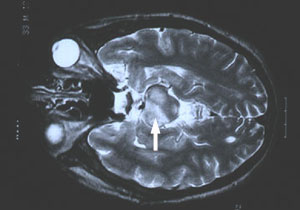 (MRI) study of a Behcet’s patient demonstrating central nervous system involvement (white matter changes in the pons).
Diagnosis : ( old criteria)
How is Behcet’s Disease Diagnosed?
Diagnostic Criteria.
          SYMPTOM                    -                     POINTS 
 Ocular lesions (recurrent)                              2
 Oral ulcers (recurrent)                                    2 
 Genital ulcers (recurrent)                               2
 Skin lesions (recurrent)                                  1
 CNS symptoms                                                1
 Vascular manifestations                                 1
 Pathergy test (+ve)                                          1 
                                    Total           -                  10 
BCD scoring: Score>4 indicates Behcet disease
• Major features 
    • Recurrent aphthous ulceration of oral mucous membrane 
    • Skin lesions -Erythema nodosum – like lesions, subcutaneous thrombophlebitis, folliculitis (acne like lesions), cutaneous hypersensitivity 
    • Eye lesions - Iridocyclitis, chorioretinitis, retinouveitis, definite history of chorioretinitis or retinouveitis 
    • Genital ulcers 
• Minor features 
     • Arthritis without deformity and ankylosis
    • Gastrointestinal lesions characterized by  ileocecal ulcers
    • Epididymitis
     • Vascular lesions 
     • Central nervous system lesions
Diagnosis 
Complete – 
Four major features 
b) Incomplete – 
3 major features, 
2 major and 2 minor features, 
Typical ocular symptom and 1 major or 2 minor features
 c) Possible – 
2 major features 
1 major and 2 minor features
Laboratory Investigation
Complete blood count: neutrophilia
C –reactive protein- raised 
Beta 2 microglobulin- raised 
Serum myeloperoxidase- raised 
LFT-raised(if liver involved)
Skin Biopsy 
Urine analysis, Proteinuria, hematuria (if kidney involved) 
Barium studies
CSF analysis
MRI/CT Scan
Chest X ray 
Endoscopy 
Pathergy test
PATHERGY TEST:
Site: Commonly volar aspect of forearm.
 Intradermal injection of 0.1 ml isotonic salt solution using 20 G needle without prior disinfection of the injection site.
 3-5 mm intradermally at an angle of 45 degree.
 Reading – after 24-48 hours 
 +ve result- Erythematous papule or pustule (>2 mm) at prick site.
Pathergy test is not pathognomic.
+ve results can also occur in patients with,
 Pyoderma gangrenosum 
 Rheumatoid arthritis 
 Crohn disease
 Genital herpes infection
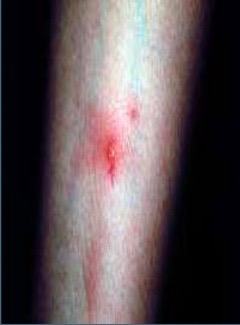 Treatment
Choice of treatment depends on site and severity of clinical manifestations.
 
Mucous membrane inv: 
Topical glucocorticoids.
        Triamcinolone , prednisolone
Topical anaesthetics.
          Lidocaine
Topical immunosuppressant
         Cyclosporine solution
Serious cases- thalidomide
Arthritis:
  Colchicine
  Azathioprine

Thrombophlebitis:
     Aspirin

 Uveitis: 
Systemic steroids( Methyl prednisolone ) 
 Azathioprine
 Cyclosporin
Pulmonary or peripheral arterial aneurysms 
Anti– TNF

 Neurological involvement:
Azathioprine 

Prognosis:
Behcet's disease has an undulating course of  exacerbations and remissions, and may become less severe after approximately 20 years.
Appears to be more severe in young male, and Middle  Eastern or Far Eastern patients
Risk of death is highest for young men and patients with arterial disease or a high number of flare-ups. Many patients eventually go into remission.
Case Scenario
This was a case of a 29 years old young female presenting with recurrent oral and genital ulcers. Eye lesions usually start in one eye and then pass to the other eye. They are like iridocyclitis extending very quickly to another eye. Three months later, a few shifts were introduced in the form of small initial ulcers, which for 4-5 days have been enlarged and then epithelized by leaving the catapult in the genital mucus. In the skin of the lower extremities, papules appear to be as large as corn grain.
She underwent a thorough set of investigations to confirm the diagnosis.

HLA-B51: The patient tested positive for HLA-B51, which is 
CBC: Mild leukocytosis was noted, consistent with an ongoing inflammatory process.
ESR and CRP: Both were significantly elevated
Liver and Kidney Function Tests: Normal.
Urinalysis: Unremarkable.
Autoimmune Panel: Negative for ANA, ANCA, and other specific autoimmune markers, ruling out other connective tissue or autoimmune diseases.
Pathergy Test: The Pathergy test was positive, with the appearance of a pustule at the site of skin prick within 24 hours, confirming a typical response for Behçet’s disease.
Question
Which of the following is the most appropriate next step in the management of this patient, who presents with recurrent oral and genital ulcers, bilateral iridocyclitis, and skin lesions suggestive of Behçet's disease?
A) Empiric antiviral therapy for Herpes Simplex Virus
B) Initiating corticosteroid therapy to reduce inflammation
C) Prescribing antibiotics for potential bacterial infection
D) Referral for surgical evaluation due to suspected Crohn’s Disease